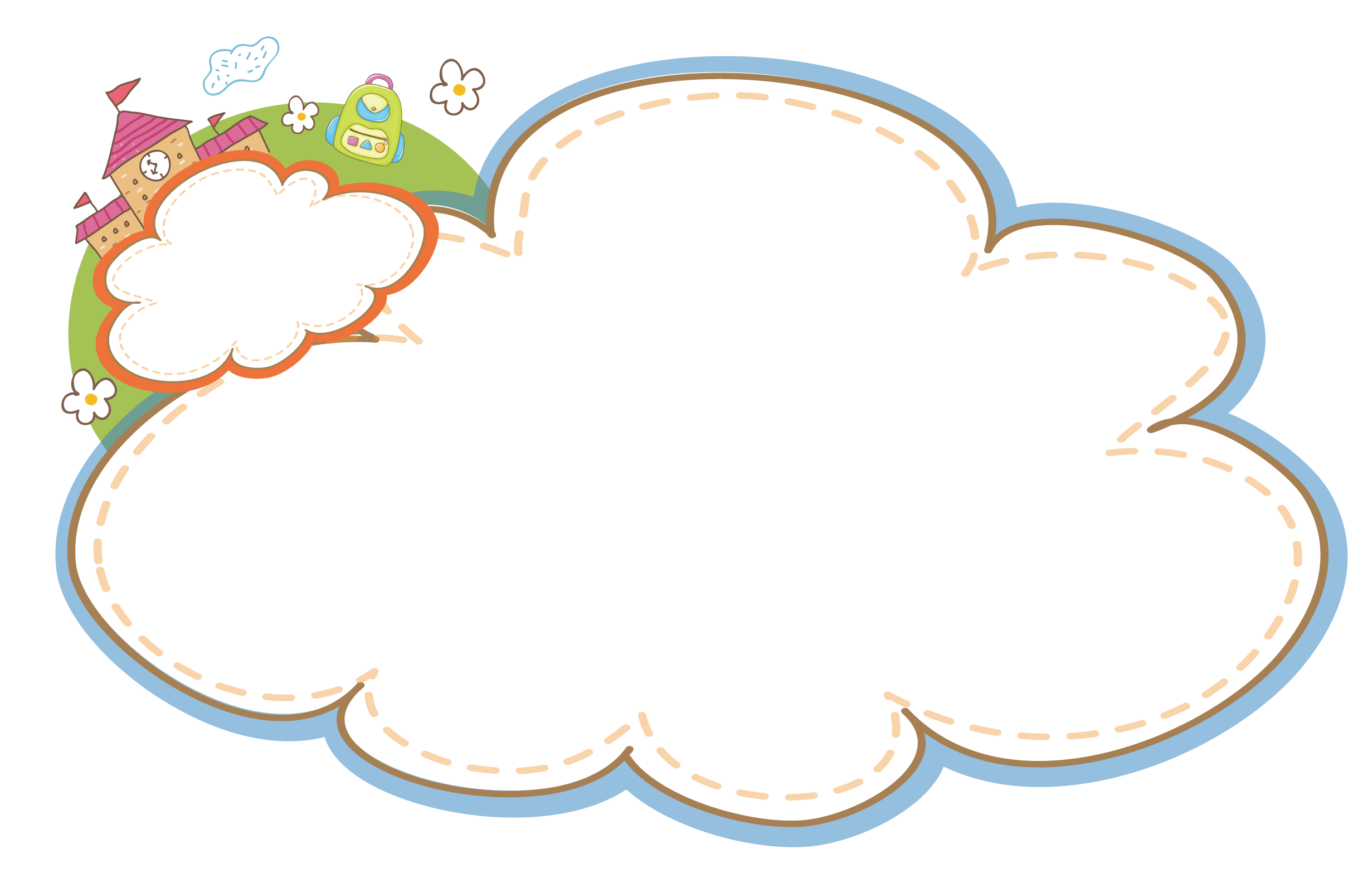 KHỞI ĐỘNG
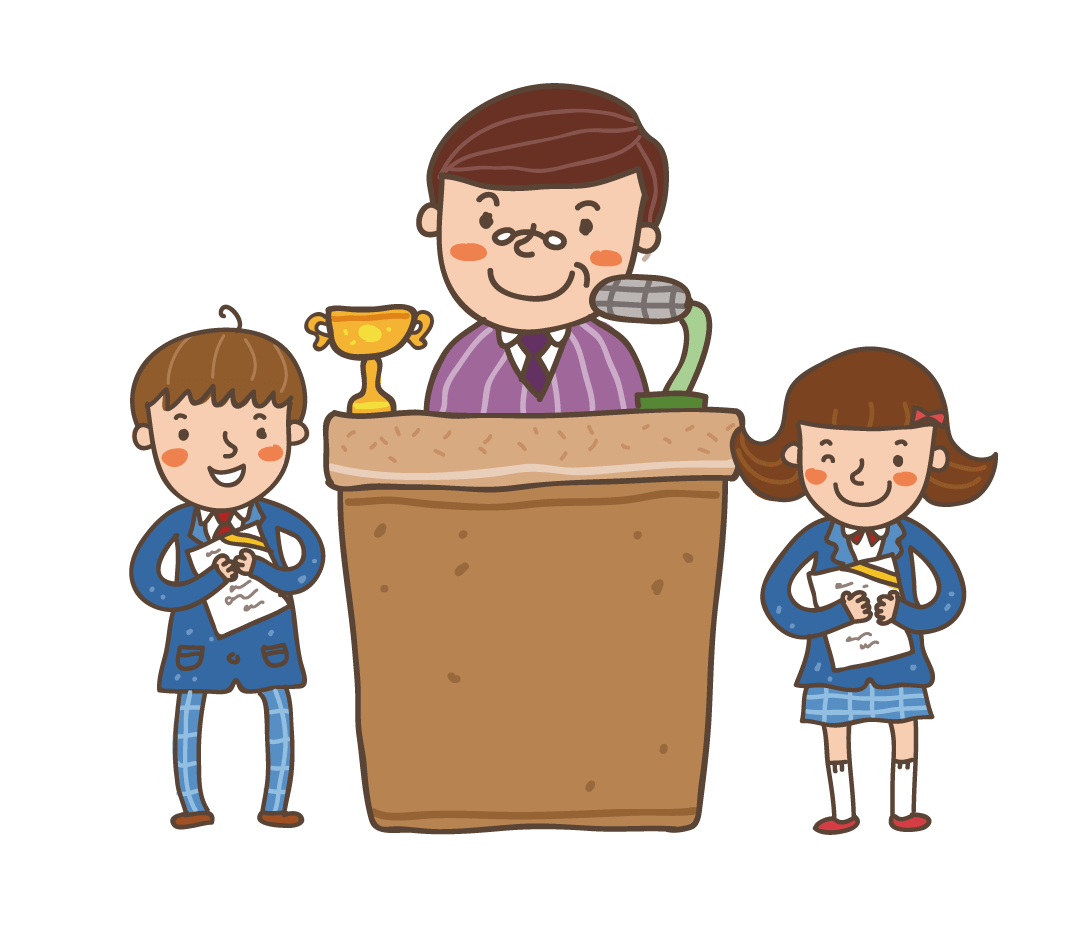 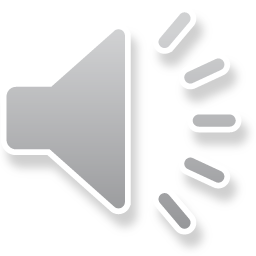 cái kéo
bánh dẻo
con mèo
ngôi sao
lao xao
mũ tai bèo
TIẾNG VIỆT 1
Tập 2
Bài 107: au – âu (tiết 2)
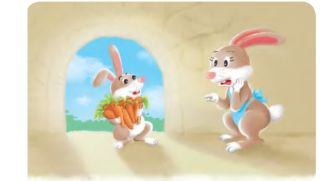 3. Tập đọc
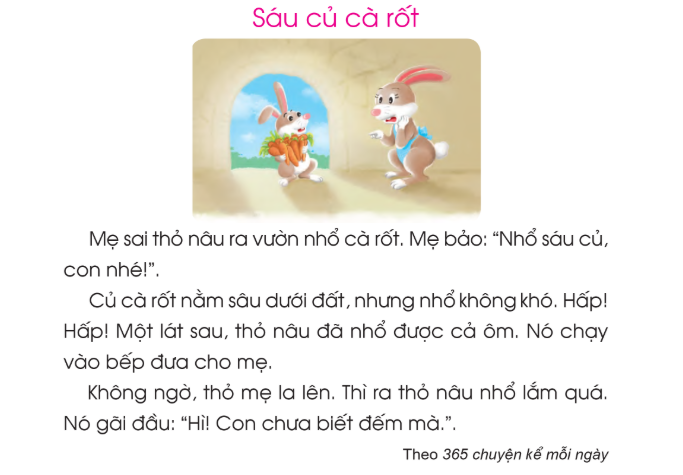 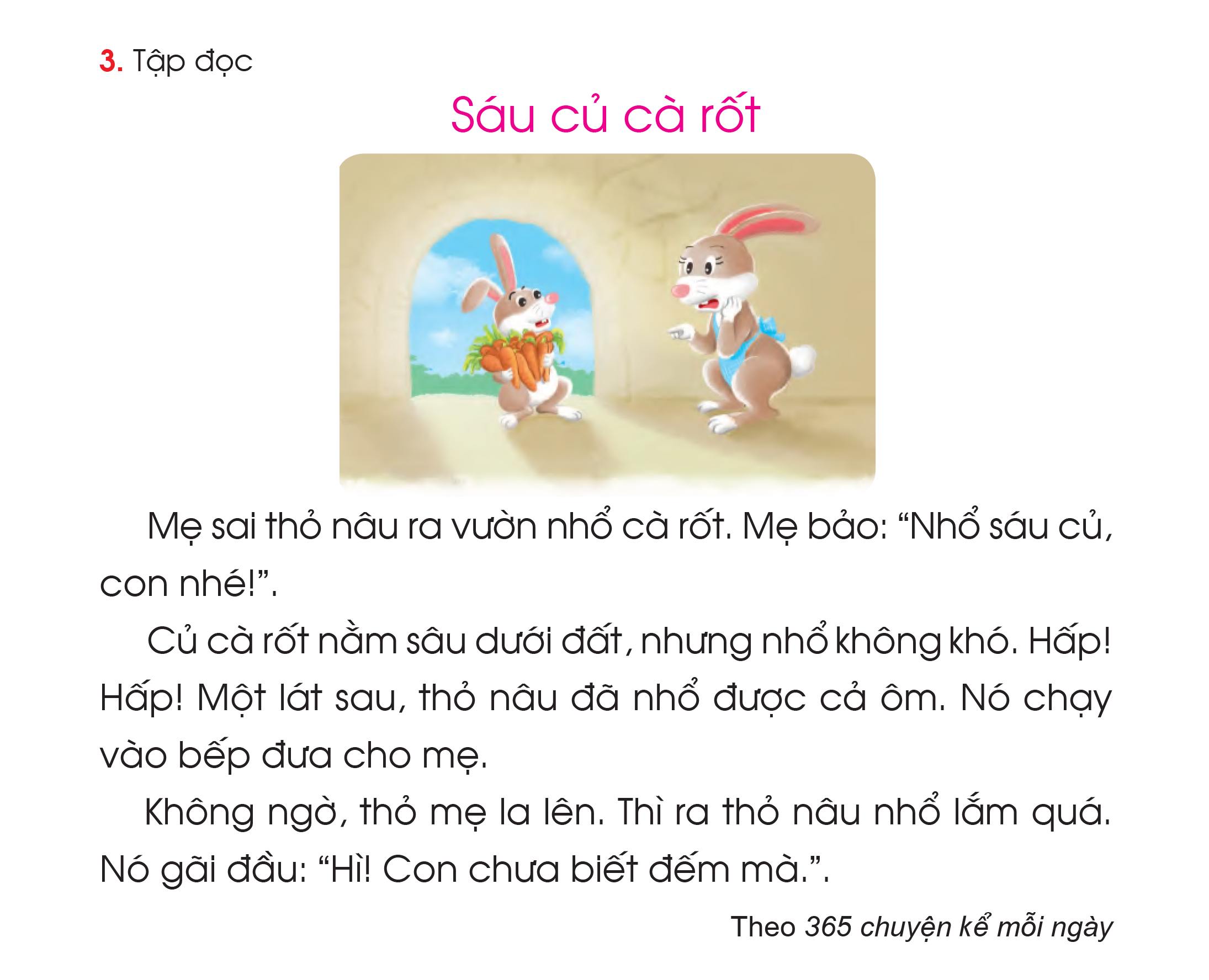 1
3
2
5
4
6
7
8
10
9
11
12
13
Luyện đọc từ ngữ
thỏ nâu
cà rốt
nằm sâu
một lát sau
la lên
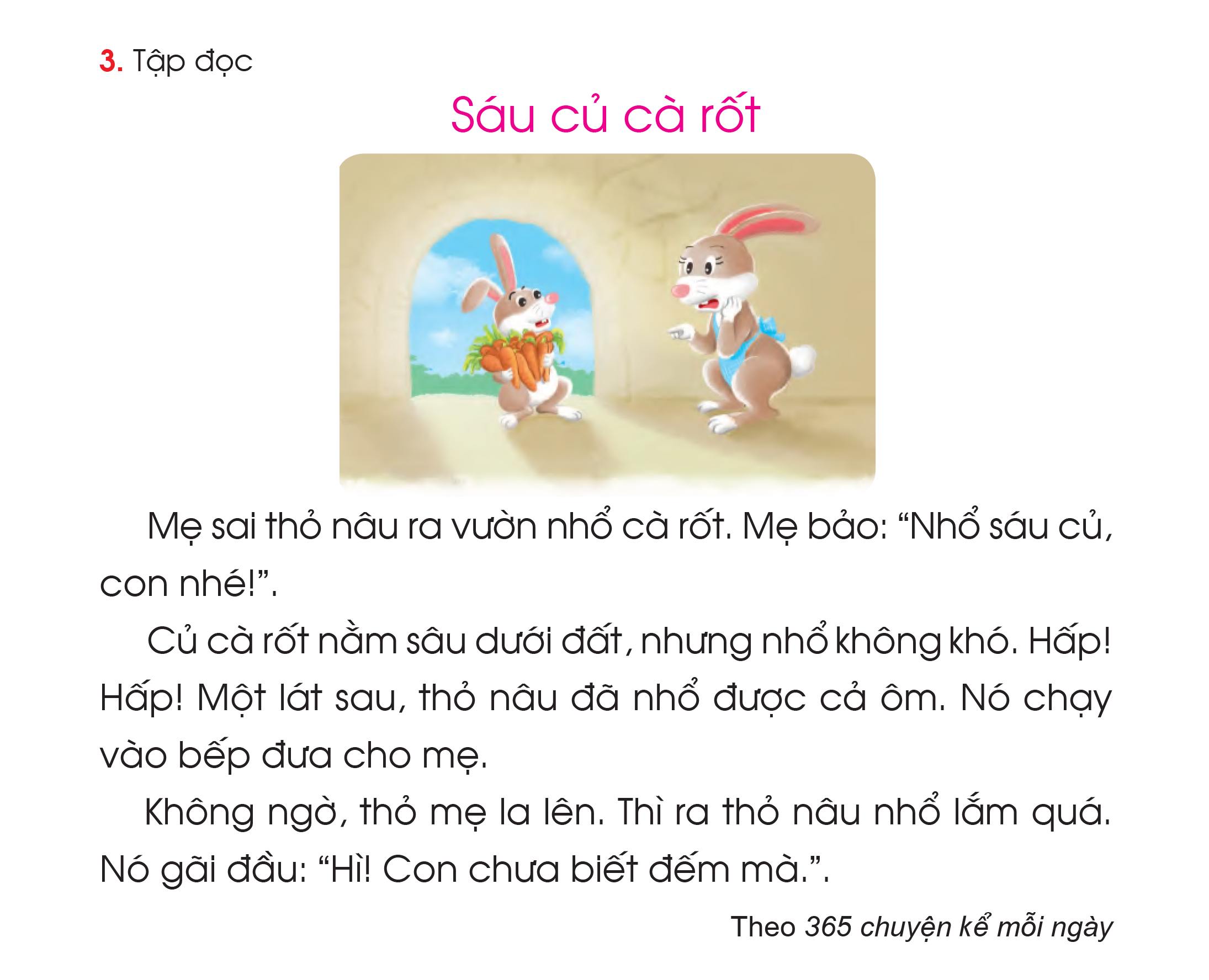 1
3
2
5
4
6
7
8
10
9
11
12
13
Giải nghĩa từ:
Hấp, hì: từ mô tả hành động hoặc âm thanh, thêm vào để câu nói gây ấn tượng.
Luyện đọc đoạn
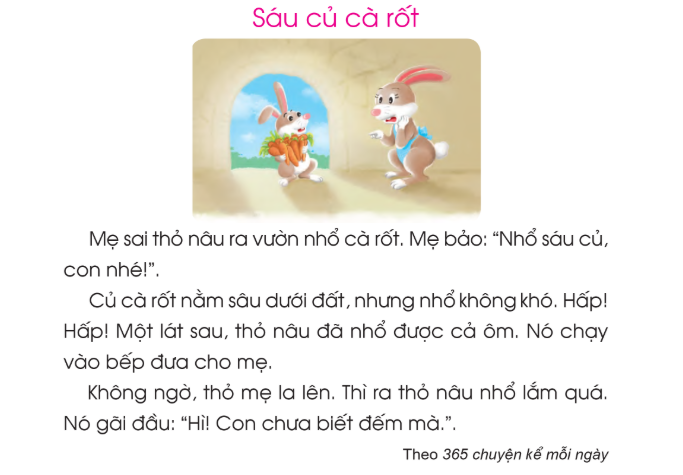 1
2
3
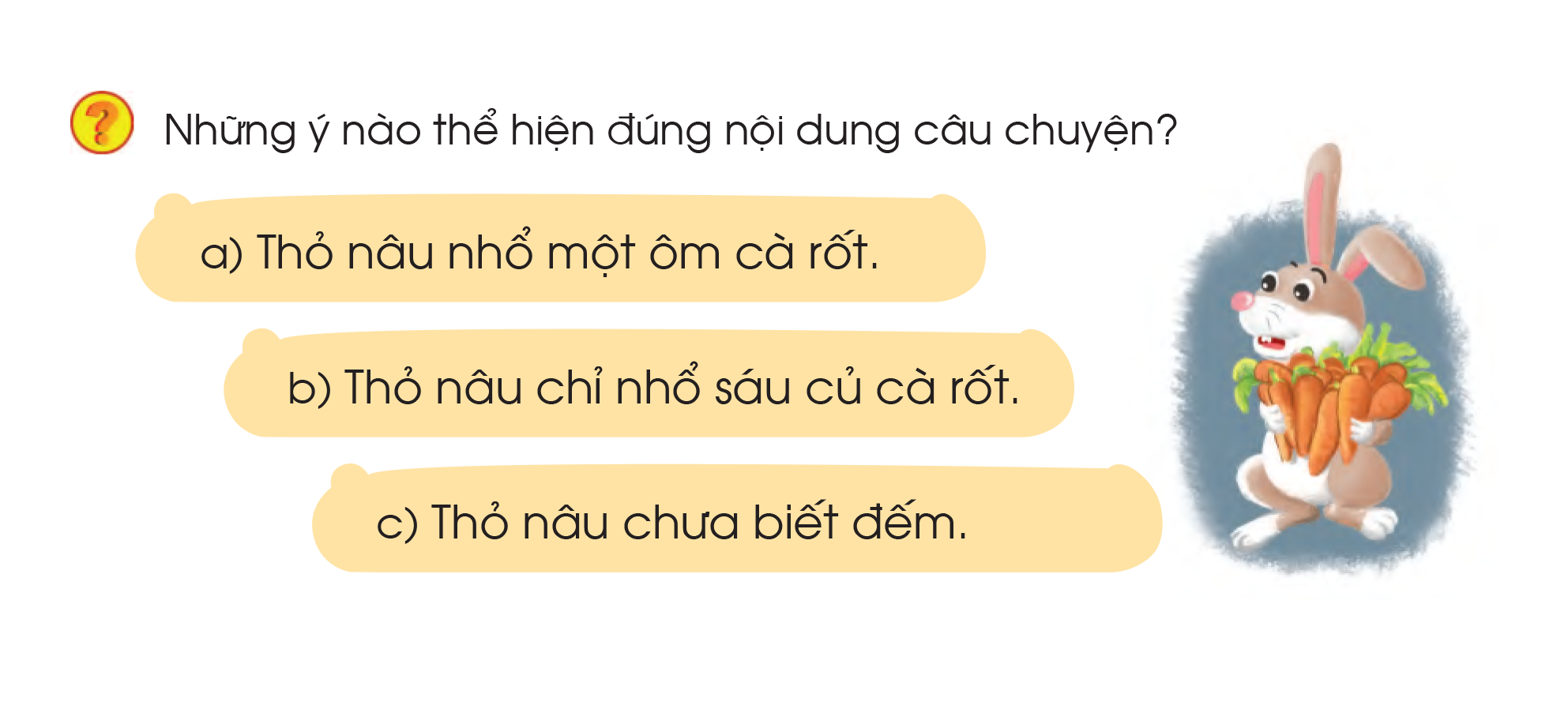 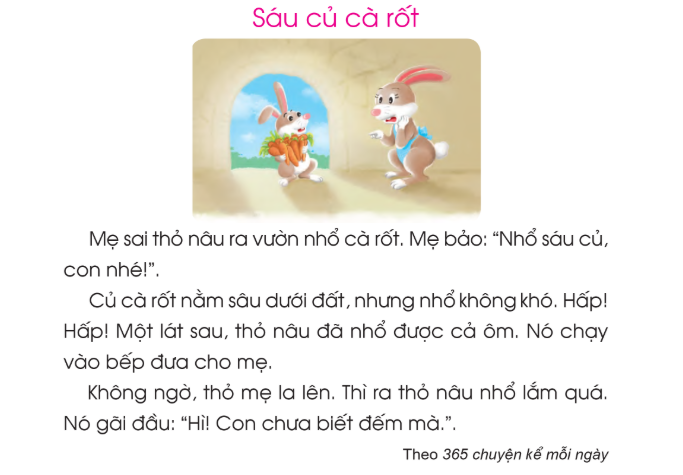